Осенний букет
1 класс
Оригами. Коллективная работа.
Михалина Светлана Александровна
МБОУ «НОШ № 29» 
города Сергиева Посада
Какое время года наступило?
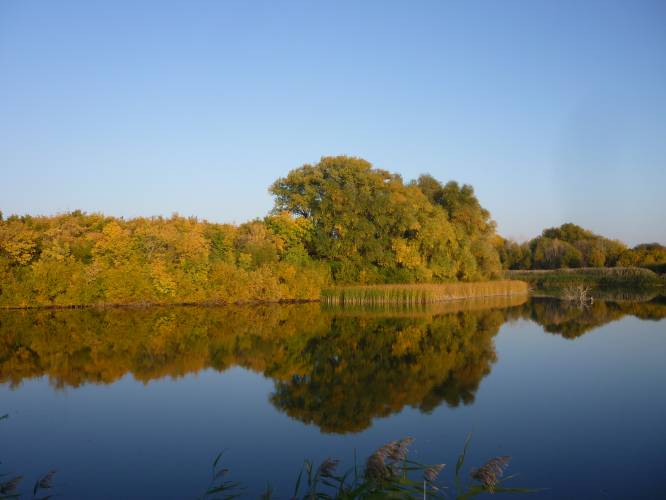 Какие приметы осени вы знаете?
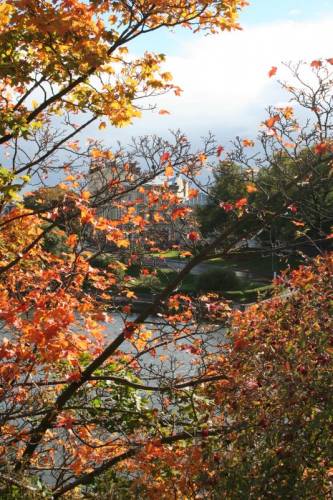 Птицы улетают в тёплые края.
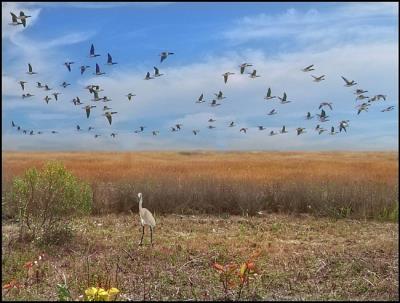 Стало холоднее. Часто идут дожди. Листья на деревьях меняют свою окраску. Начинается листопад.
Люди собирают урожай.
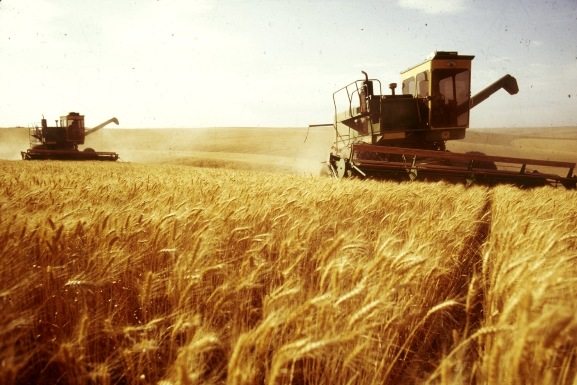 Отгадай загадку

Золотист он и усат,В ста карманах сто ребят.
Где растут хлебные колосья?
Что люди делают из зёрен этих растений?
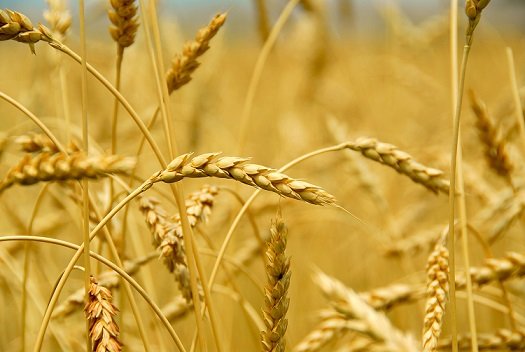 Вот он хлебушек душистый
С хрупкой корочкой витой.  Вот он, тёплый, золотистый
Словно солнцем налитой.И в каждый дом, на каждый стол
Он пожаловал, пришёл. В нём здоровье, наша сила,В нём чудесное тепло.Сколько рук его растило,Сохраняло, берегло.
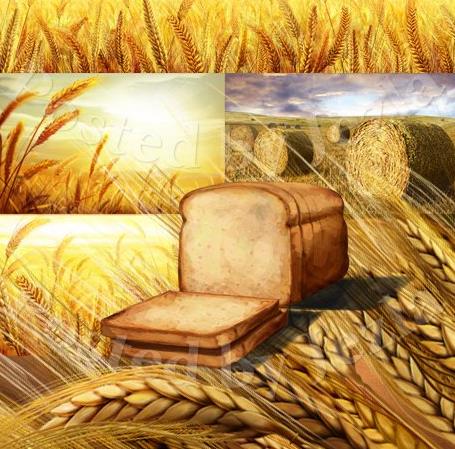 Хлеб всегда и везде пользуется почётом и уважением. Гостя на Руси встречали всегда хлебом и солью. Даже пословицы сложили.
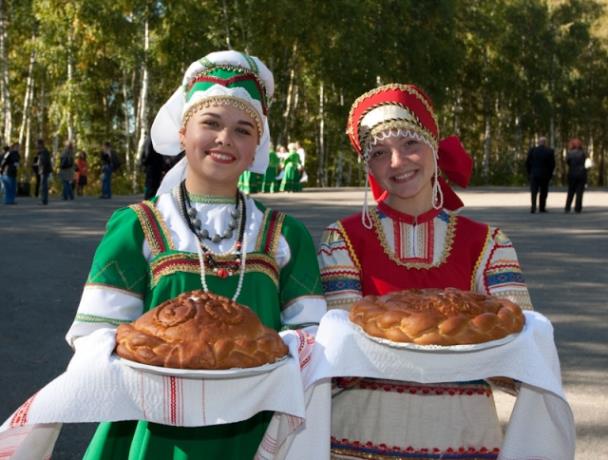 «Хлеб – всему голова!»
«Худой обед, коли хлеба нет»
«Будет хлеб, будет и обед»
Рассмотрите колосок пшеницы. Он состоит из отдельных зёрнышек, которые располагаются на стержне в строгом порядке. Зерно имеет овальную форму, посередине зерна проходит бороздка – трещинка.
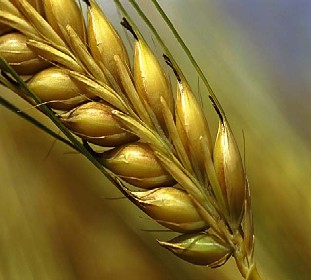 Можно ли пшеничное зёрнышко сложить из бумаги?
?
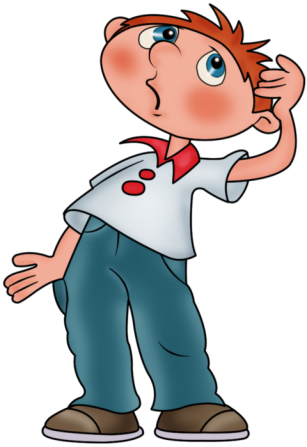 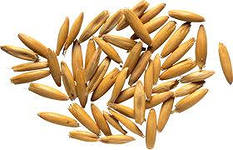 Такое зёрнышко можно сложить из квадратика бумаги, а из нескольких зёрен составить целый колосок.
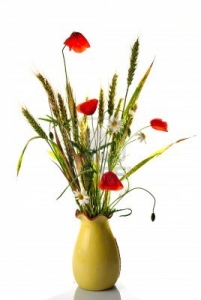 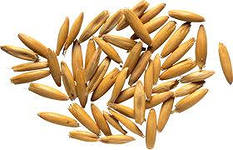 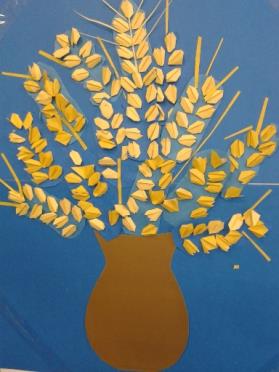 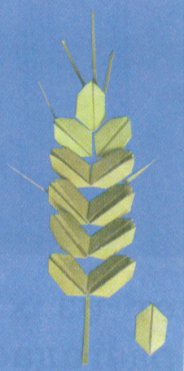 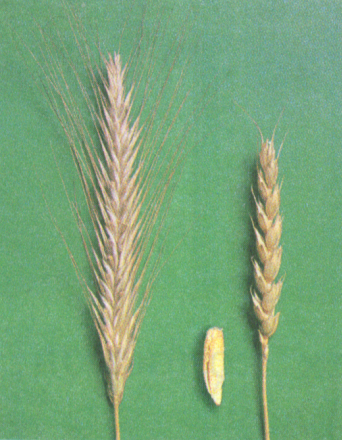 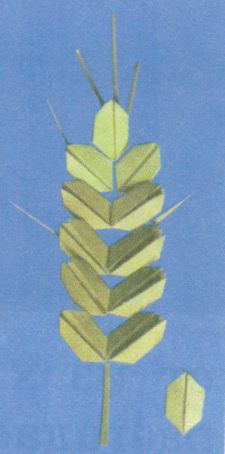 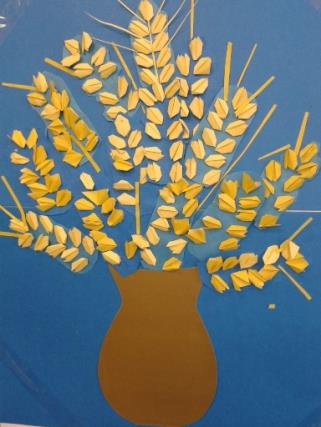 ПРИГОТОВИМ РАБОЧЕЕ МЕСТО
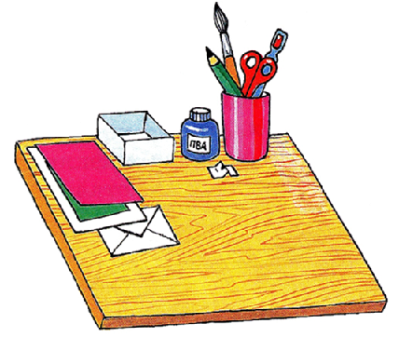 На парте всё должно располагаться аккуратно.
Для работы понадобятсяматериалы и инструменты:
25 мм
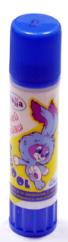 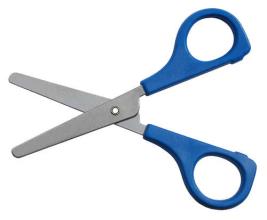 Разрежь полоску ножницами на квадраты
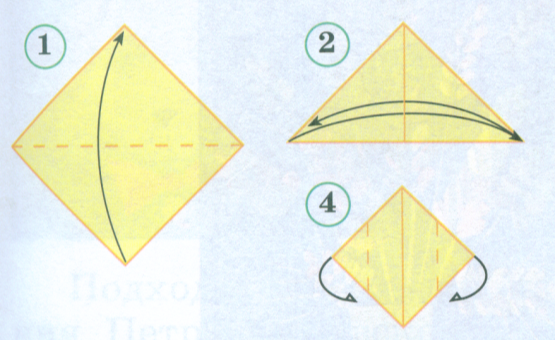 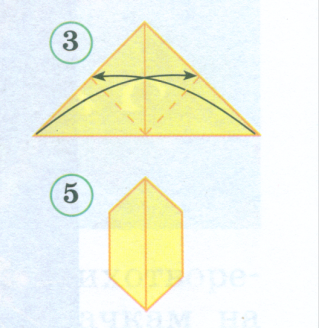 Сложи из квадратов по схеме 5 зёрнышек
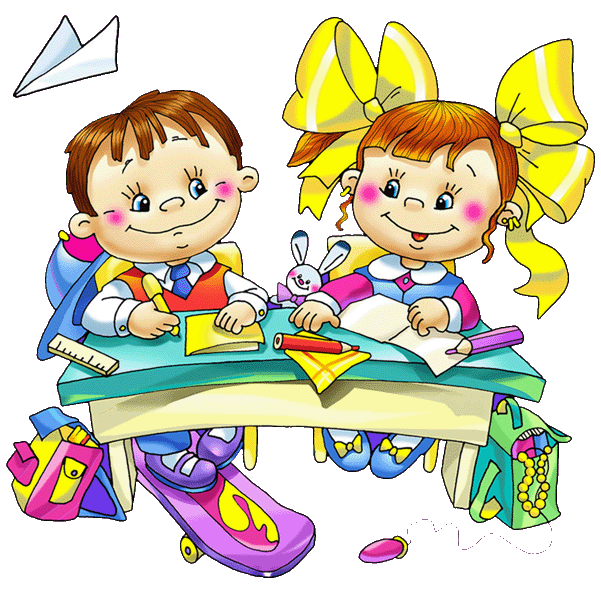 Работай в паре
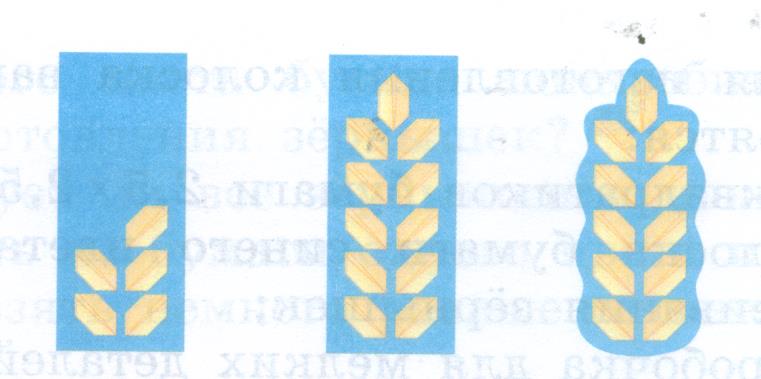 Сделайте колосок. Для этого наклейте на листок синей бумаги зернышки.
Букет из хлебных колосков
Не разгадаешь сразу.
В нём нет ни пышности цветов,
Ни яркости их красок.
Но вдруг как будто золотой
В букете свет прольется.
Вглядитесь: каждый колосок
В нем, словно лучик солнца!
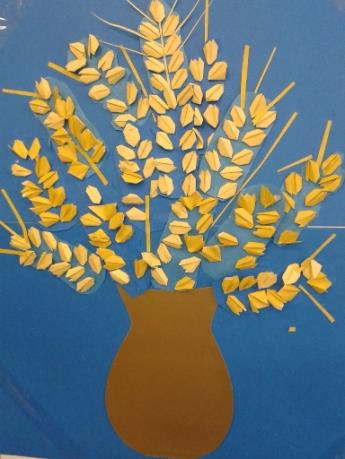 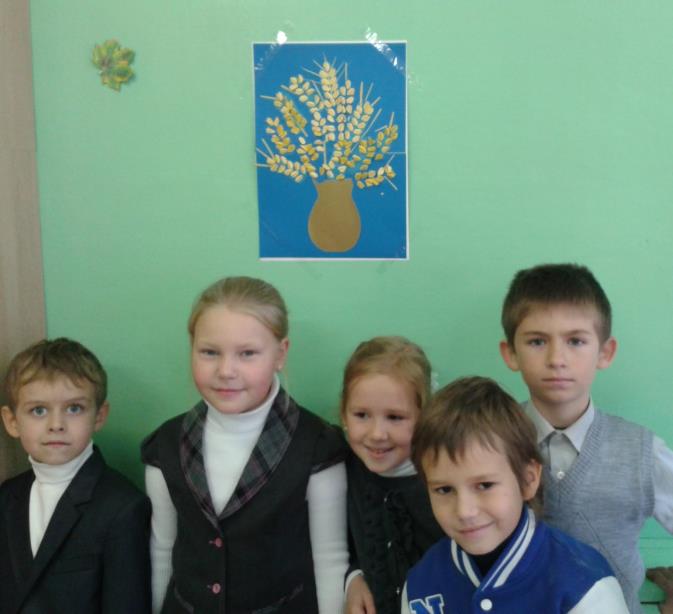 Использованные источники
Конышева Н.М. Технология. Учебник для 1 класса, Смоленск «Ассоциация XXI век» 2009
Осенний пейзаж http://вектор-успеха.рф/photo/18-0-3712
http://вектор-успеха.рф/photo/18-0-248
Отлёт птиц http://atcm.pp.ua/skachat-kartinki-perel-tnyh-ptits-zapodnoj-sibiri.html
Колосья http://ruclubnews.ru/urozhaj-zernovyx-v-rossii-uvelichitsya.html
Колосок http://zona422.ru/post257236050/
Коллаж http://pixelbrush.ru/tags/%EF%F8%E5%ED%E8%F6%E0
Стихи    http://lunacharsky-ds.cuso-edu.ru/life/methodic/65/
Хлеб соль http://socrecepty.ru/recepty/1376-.html
Ученик  http://www.liveinternet.ru/users/olga_zab/post148189687/
Михалина Светлана Александровна учитель начальных классов 
МБОУ «НОШ №29»
г. Сергиева Посада